Elektronická  učebnice - II. stupeň                 Základní škola Děčín VI, Na Stráni 879/2  – příspěvková organizace                                                            Dějepis
35.1 Holocaust
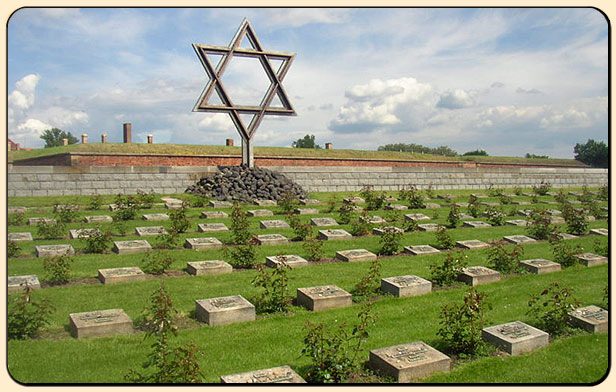 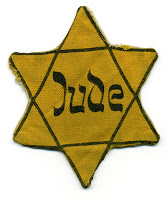 Autor:  Mgr. Drahomíra Párová
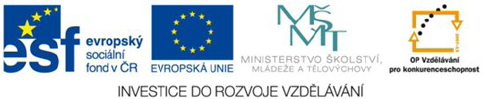 Elektronická  učebnice - II. stupeň                Základní škola Děčín VI, Na Stráni 879/2  – příspěvková organizace                                                            Dějepis
35.2 Co již víme?
2. SVĚTOVÁ VÁLKA
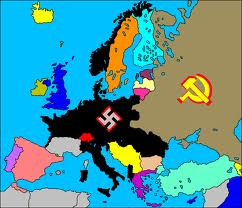 Elektronická  učebnice - II. stupeň                  Základní škola Děčín VI, Na Stráni 879/2  – příspěvková organizace                                                         Dějepis
35. 3 Jaké si řekneme nové termíny a názvy?
Holocaust – označení pro vyvraždění evropských Židů a Romů
                     označováno též názvem „Šoa“
konečné řešení židovské otázky – na jaře 1942 vyhlásil Hitler záměr fyzické likvidace 
                                                          Židů                                                                                    
koncentrační tábory – pracovní nebo likvidační tábory, kde byli lidé zavíráni 
                                        z důvodů rasových, politických a náboženských
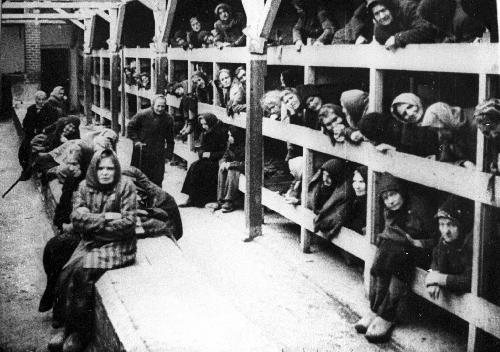 OBĚTI HOLOCAUSTU
Francie	90 000		Bělorusko	245 000	
Belgie	40 000		Ukrajina	900 000
Nizozemí	105 000		ČSR	272 000
Německo	210 000		Polsko	3 000 000
Chorvatsko	26 000		Bulharsko	14 000
Maďarsko	450 000		Itálie	8 000
Rumunsko	300 000
Řecko	54 000
Rusko	107 000
6 000 000
Elektronická  učebnice - II. stupeň                 Základní škola Děčín VI, Na Stráni 879/2  – příspěvková organizace                                                           Dějepis
35. 4 Co si řekneme nového?
Árijská rasa – měla mít zvláštní atributy, které se určovaly podle barvy očí, vlasů nebo tvarů lebky. Tato rasa měla být nadřazená.
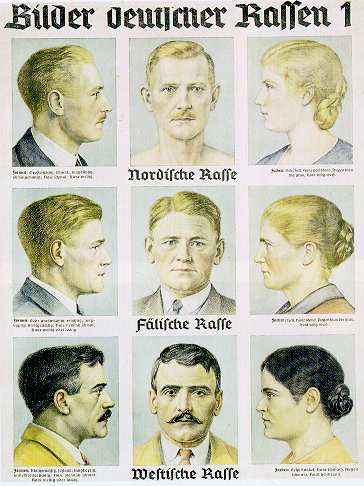 JIHOSLOVANÉ, ŘEKOVÉ
méněcenná skupina
zotročení
ČEŠI
roztřídění podle 
kvality pro Němce
ŽIDÉ, ROMOVÉ
konečné řešení židovské otázky
ZÁKAZY PRO ŽIDY
nesmí vycházet z domu po 20. hodině
nesmí si pronajmout samostatný byt
nesmí se libovolně stěhovat
nesmí chodit do vináren, kaváren, hostinců, navštěvovat divadla, kina a koncerty
nesmí chodit do parků a sadů
nesmí chodit do městských lesů
nesmí jezdit motorovými vozidly
v tramvaji smí jezdit jen v posledním voze vzadu
nakupovat lze jen ve vyhrazených obchodech mezi 11. - 13. h a  15 – 17. h
nesmí hrát divadlo
nesmí chodit do jakékoli školy
nesmí být veřejně činný
Elektronická  učebnice - II. stupeň                  Základní škola Děčín VI, Na Stráni 879/2  – příspěvková organizace                                                         Dějepis
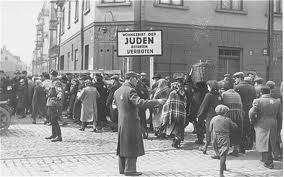 35. 5 Procvičení a příklady
OTÁZKY
1. Jaké národnostní, sociální a společenské skupiny chtěli nacisté zlikvidovat?
2. Vysvětlete důvod nacistického zabíjení?
3. Jaký je rozdíl mezi koncentračním a vyhlazovacím táborem?
4. Kolik lidí zahynulo v koncentračních táborech?
5. Ve které zemi se nachází Osvětim?
6. K čemu sloužil tábor v Hodoníně u Kunštátu?
Holocaust – Šoa
Po vypuknutí války nacisté v duchu
ideologie přistoupili k hromadnému vraždění Židů a Romů. 
Vůdčí roli při tom sehráli R. Heydrich a A. Eichmann. Na 
obsazených územích vznikala ghetta, z nichž byli Židé 
deportováni do vyhlazovacích táborů. Statisíce jich bylo
okamžitě po příchodu do tábora zavražděno. S 
transporty do táborů se začalo v roce 1941. Vězni byli
zpočátku popravováni výfukovými plyny, později plynem
ve zvláštních komorách (cyklon B). Těla byla poté
pálena v obřích krematoriích.  Vražděni byli muži, ženy
i děti. Na mnohých byly dělány lékařské pokusy.
Elektronická  učebnice - II. stupeň                 Základní škola Děčín VI, Na Stráni 879/2  – příspěvková organizace                                                           Dějepis
35. 6 Něco navíc pro šikovné
Podle mapy vypiš místa koncentračních  táborů.
……................................................................................
……................................................................................
……................................................................................
……................................................................................
……................................................................................
……................................................................................
……................................................................................
……................................................................................
……................................................................................
……................................................................................
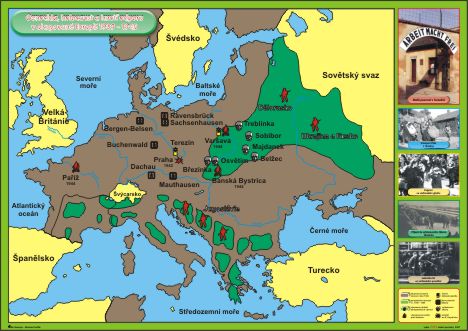 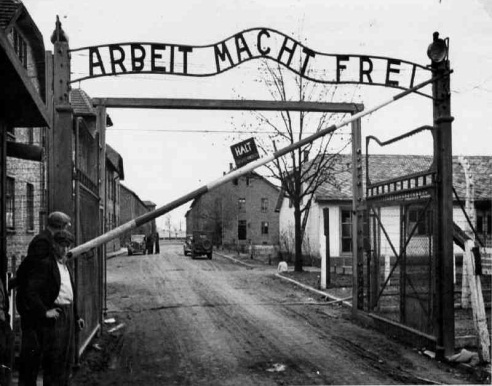 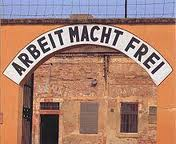 Elektronická  učebnice - II. stupeň                  Základní škola Děčín VI, Na Stráni 879/2  – příspěvková organizace                                                          History
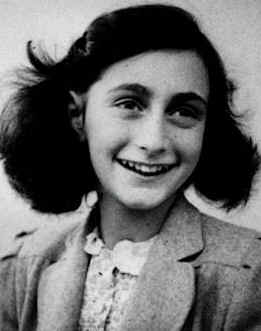 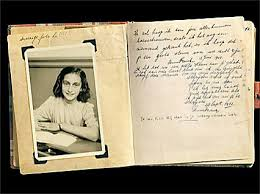 35. 7 CLIL
Annelies "Anne"Marie Frank 
( 12 June 1929 – early March 1945) 
was one of the most discussed Jewish victims
of the Holocaust. Her diary has been the basis for                                                                several plays and films. 
Born in the city of Frankfurt am Main in Weimar Germany, she lived most of her life in or near Amsterdam, in the Netherlands
Born a German national, Frank lost her citizenship in 1941. 
She gained international fame posthumously after her diary was published. It documents her experiences hiding during 
the German occupation of the Netherlands in World War II.The Frank family moved from Germany to Amsterdam in 1933, 
the year the Nazis gained control over Germany. By the beginning of 1940, they were trapped in Amsterdam by the Nazi 
occupation of the Netherlands. As persecutions of the Jewish population increased in July 1942, the family went into hiding
 in the hidden rooms of Anne's father, Otto Frank's, office building. After two years, the group was betrayed and transported 
to concentration camps. Anne Frank and her sister, Margot, were eventually transferred to the Bergen-Belsen concentration 
camp, where they both died of typhus in March 1945. Otto Frank, the only survivor of the family, returned to Amsterdam 
after the war to find that Anne's diary had been saved, and his efforts led to its publication in 1947. It was translated from 
its original Dutch and first published in English in 1952 as The Diary of a Young Girl. It has since been translated 
into many languages. The diary, which was given to Anne on her 13th birthday, chronicles her life 
from 12 June 1942 until 1 August 1944.





.
Elektronická  učebnice - II. stupeň                 Základní škola Děčín VI, Na Stráni 879/2  – příspěvková organizace                                                            Dějepis
35. 8 Test znalostí
Správné odpovědi:
a
c
b
b
Test  na známku
Elektronická  učebnice - II. stupeň                      Základní škola Děčín VI, Na Stráni 879/2  – příspěvková organizace                       	                  Dějepis
35.9 Použité zdroje, citace
http://www.private-cars.cz/terezin.htm ( slide č.1)
http://samanovodoupe.blogspot.cz/2011/10/be-ce-de-transport-jede.html ( slide č.1)
http://www.valka.host.sk/stranky/d40_mapa40.html ( slide č.2)
http://www.ceskenoviny.cz/kultura/index_img.php?id=18286 ( slide č.3)
http://xserve.catawba.k12.nc.us/groups/honorsenglishii4thperiodblog/weblog/c9fc6/ ( slide č.4)
http://holocaust.cz/cz2/history/camps/lodz ( slide č.5)
http://www.skolni-pomucky.eu/hlavni-oddeleni/vsechny-kategorie/ucebni-pomucky/obcanska-a-spol.vychova/demonstracni-obrazy/dejiny-ii.sv.valky-iv.-mapa-cd-(acNM028-1-1E0D).html ( slide č.6)
http://cs.wikipedia.org/wiki/Arbeit_macht_frei ( slide č.6)
http://www.tumblr.com/tagged/arbeit%20macht%20frei ( side č.6)
http://en.wikipedia.org/wiki/Anne_Frank ( slide č.7)
http://www.annefrank.org/templates/public/pages/timeline  ( slide č.7)
Prkan F., Mikeska T., Parkanová M., Dějepis 9 učebnice pro základní školy a víceletá gymnázia, nakladatelství Fraus 2011, 1. vydání, ISBN 978-80-7238-694-9
Mandelová H., Kunstová E., Pařízková I., Dějiny 20. století, nakladatelství dialog 2005, 2. upravené vydání, ISBN 80-86-761-23-1
Elektronická  učebnice - II. stupeň                      Základní škola Děčín VI, Na Stráni 879/2  – příspěvková organizace                       	                  Dějepis
35.10 Anotace